References
1
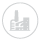 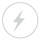 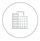 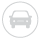 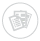 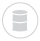 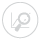 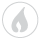 Abbreviations
AEO = Annual Energy Outlook
b = barrel(s)
BEV = battery-electric vehicle
b/d = barrels per day
bkWh = billion kilowatthours
Btu = British thermal unit(s)
CFL = compact fluorescent lamp 
CHP = combined heat and power
CO2 = carbon dioxide
CPP = Clean Power Plan
EIA = U.S. Energy Information Administration
gal = gallon(s)
GDP = gross domestic product
GW = gigawatt(s)
HGL = hydrocarbon gas liquids
ITC = investment tax credit
kWh = kilowatthour(s)
LED = light-emitting diode 
LNG = liquefied natural gas
MARPOL = marine pollution, the International Convention for the Prevention of Pollution from Ships
MMBtu = million British thermal units
MMst = million short tons
NEMS = National Energy Modeling System
NGPL = natural gas plant liquids
OPEC = Organization of the Petroleum Exporting Countries 
PHEV = plug-in hybrid-electric vehicle
PTC = production tax credit
PV = photovoltaic 
Tcf = trillion cubic feet
ZEV = zero-emission vehicle
2
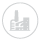 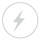 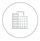 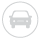 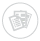 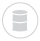 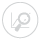 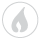 Graph sources
Projected values are sourced from
Projections: EIA, AEO2020 National Energy Modeling System (runs: ref2020.d112119a, highprice.d112619a, lowprice.d112619a, highmacro.d112619a, lowmacro.d112619a, highogs.d112619a, lowogs.d112619a, hirencst.d1126a, lorencst.1201a)
EIA historical data are sourced from
Monthly Energy Review (and supporting databases), September 2019
Form EIA-860M, Preliminary Monthly Electric Generator Inventory, July 2019
For source information for specific graphs published in this document, contact annualenergyoutlook@eia.gov.
3
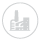 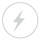 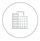 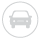 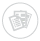 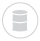 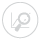 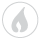 Contacts
AEO Working Groups 
https://www.eia.gov/outlooks/aeo/workinggroup/

AEO Analysis and Forecasting Experts
https://www.eia.gov/about/contact/forecasting.php#longterm
4
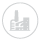 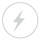 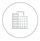 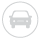 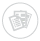 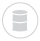 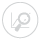 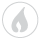 AEO2020 Contact Information
5
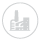 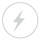 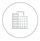 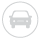 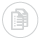 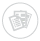 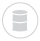 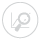 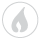 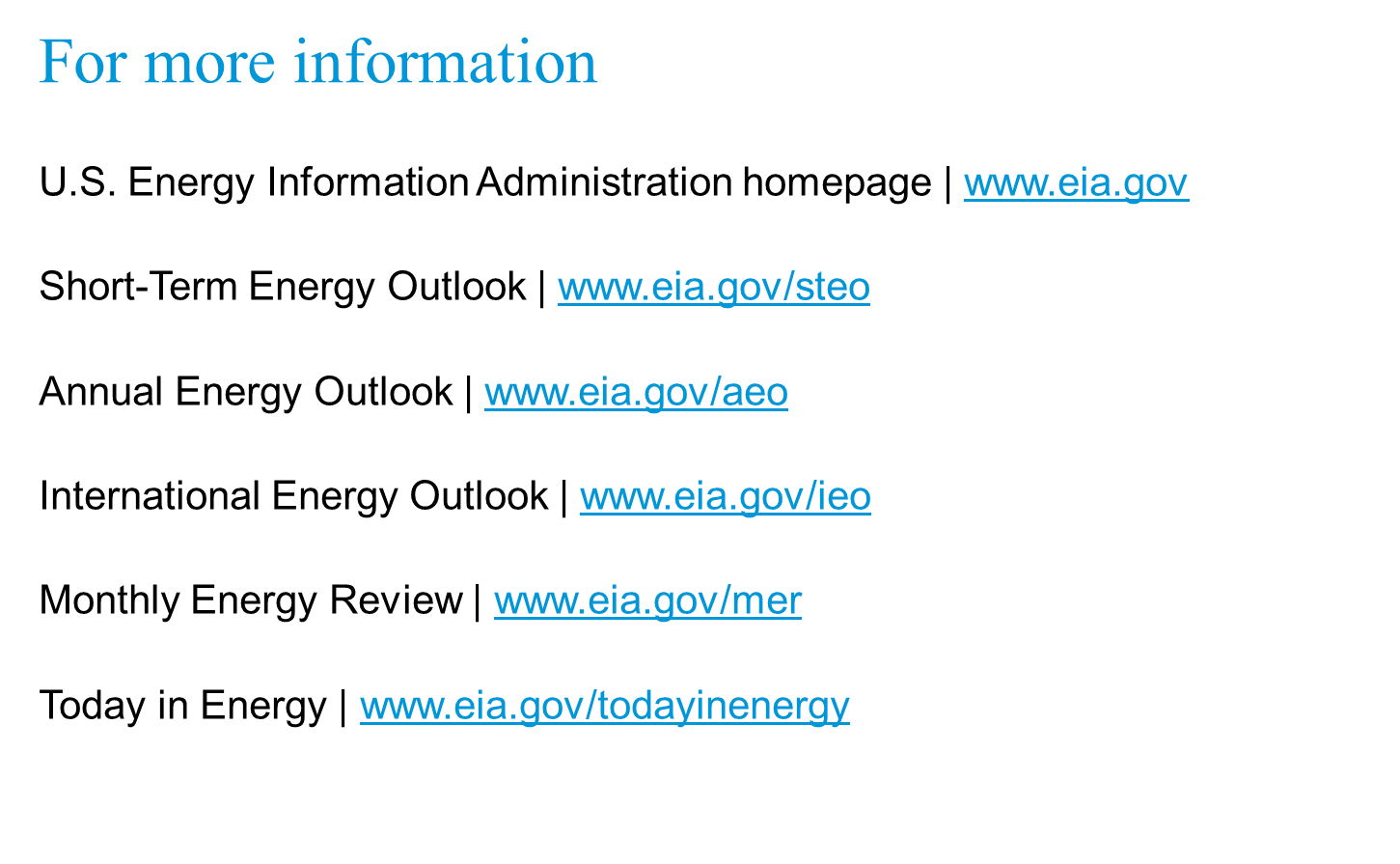 January 29, 2020
www.eia.gov/aeo
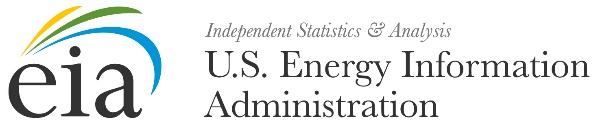 #AEO2020
6